Recomendaciones políticas — Áreas críticas de intervención por país
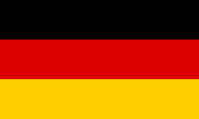 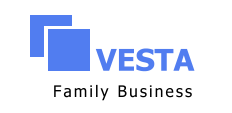 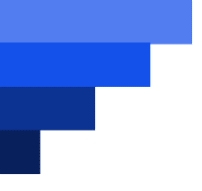 Ámbitos críticos de intervención por país
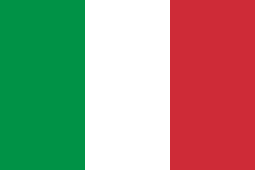 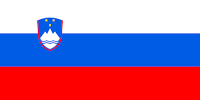 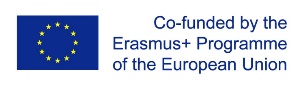 Este proyecto ha sido financiado con el apoyo de la Comisión Europea. Esta publicación solo refleja las opiniones del autor, y la Comisión no se hace responsable del uso que pueda hacerse de la información contenida en la misma.
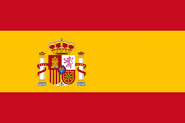